Администрация 
городского округа Тольятти
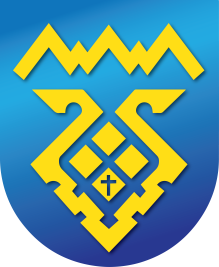 Общественные обсуждения по проекту бюджета городского округа Тольятти на 2022 годи плановый период 2023 и 2024гг.
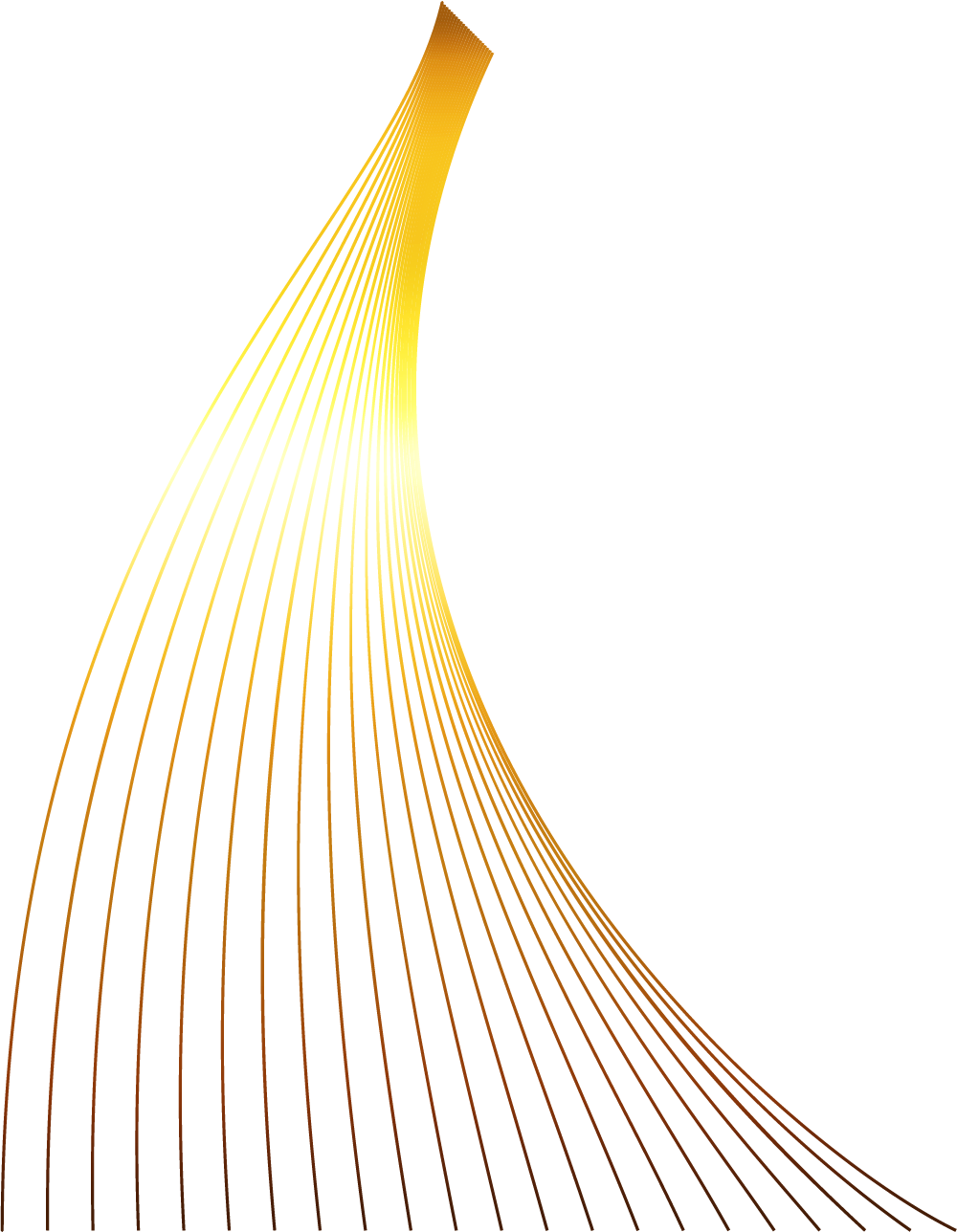 Главный распорядитель бюджетных средств 
Управление взаимодействияс общественностьюадминистрации городского округа Тольятти
Проект бюджета по предельным объемам бюджетных ассигнованийна 2022 год и плановый период 2023 и 2024 годов
1
Предельные объемы бюджетных ассигнований в рамках реализации мероприятий муниципальной программы  «Поддержка социально ориентированных некоммерческих организаций, территориального общественного самоуправления и общественных инициатив в городском округе Тольятти на 2021-2027 годы» 
на 2022 год – 19 263 тыс. рублей
в том числе:
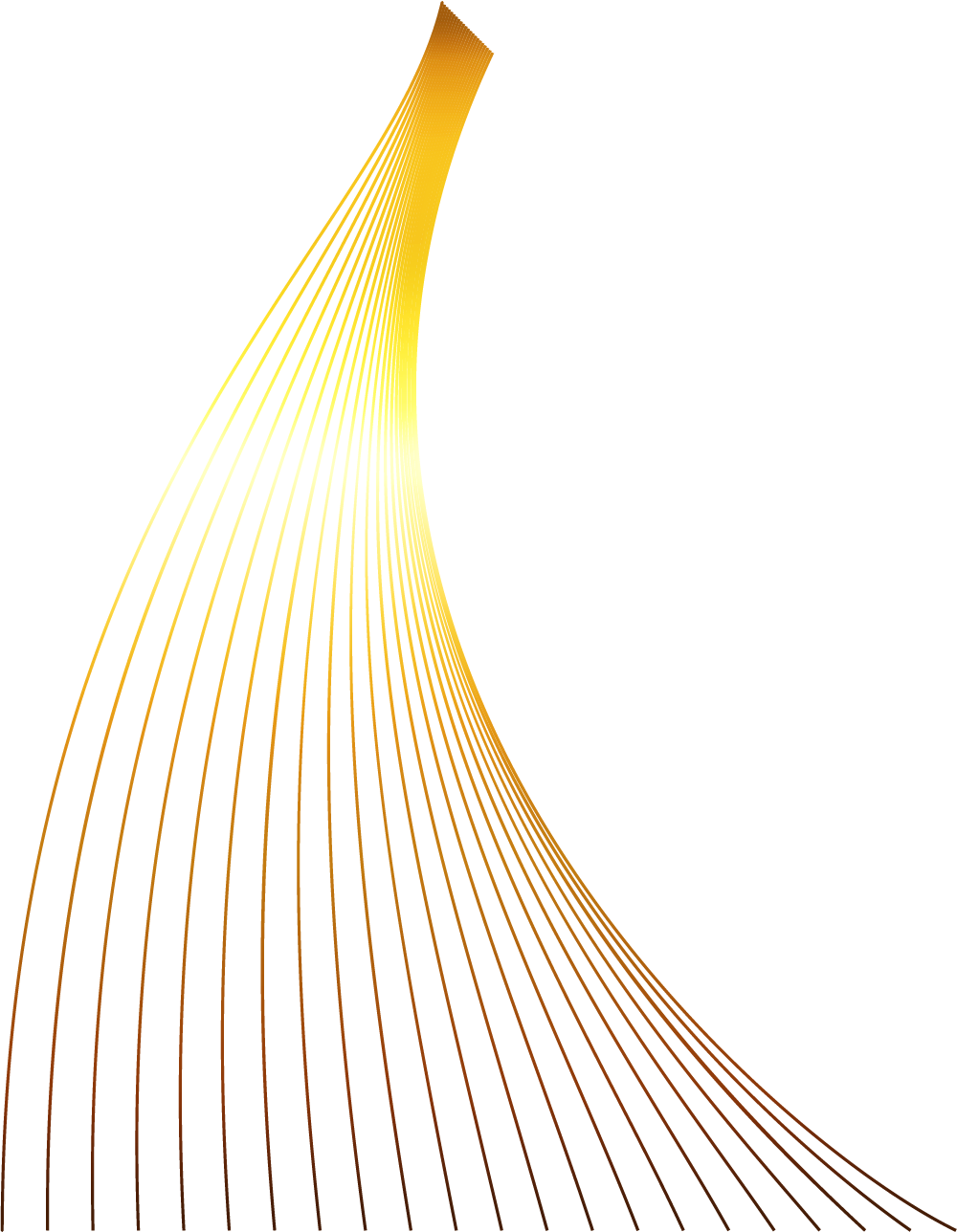 1. Финансовое обеспечение МКУ «Центр поддержки общественных инициатив» - 12 168 тыс. руб.
2. Финансовое обеспечение мероприятий в области социальной политики –  7 095 тыс. руб.
Проект бюджета по предельным объемам бюджетных ассигнованийна 2022 год и плановый период 2023 и 2024 годов
2
1. Финансовое обеспечение МКУ «Центр поддержки общественных инициатив» -   12 168 тыс. руб., в том числе:
1.1. Расходы на содержание МКУ «Центр поддержки общественных инициатив» –    7 817 тыс. руб., в том числе расходы на выплаты персоналу казенного учреждения – 6 966 тыс. руб.;
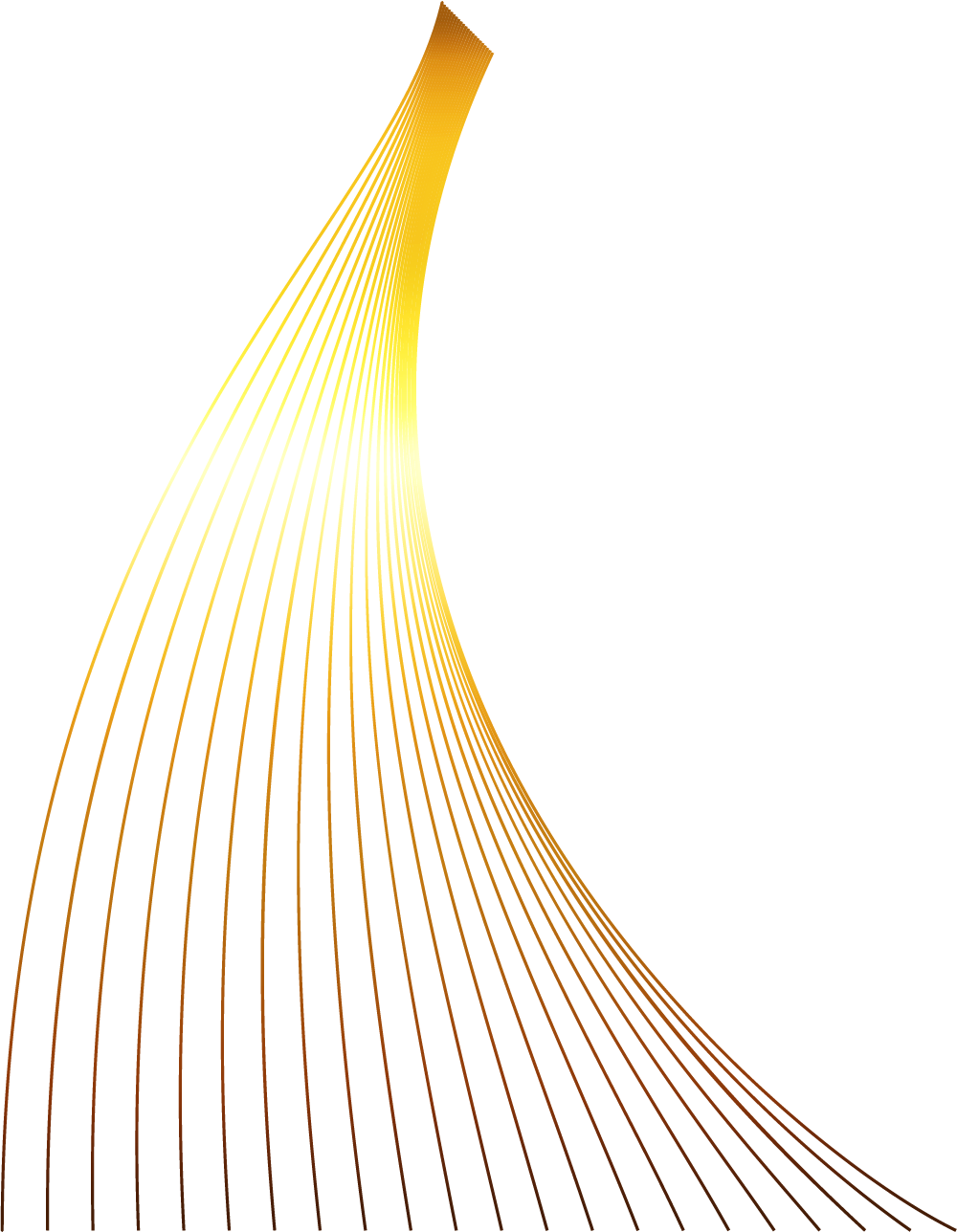 1.2. Расходы на содержание помещений, переданных МКУ для обеспечения уставной деятельности   (58 помещений) – 4 351 тыс. руб.
3
Проект бюджета по предельным объемам бюджетных ассигнованийна 2022 год и плановый период 2023 и 2024 годов
2. Финансовое обеспечение мероприятий в области социальной политики –               
    7 095 тыс. руб., в том числе:
2.1. Расходы в размере  1 785 тыс. руб. на:
проведение культурно–массового мероприятия, посвященного празднованию очередной годовщины Дня Победы; 
доставку отдельных категорий граждан на социально значимые мероприятия; 
награждение лауреатов именных премий главы городского округа Тольятти – лиц с ограниченными возможностями здоровья и добровольцев из числа жителей городского округа;
награждение  победителей конкурса ТОС; 
реализацию инициатив (мероприятий) населения, проживающего на территории городского округа Тольятти ,в целях решения вопросов местного значения.
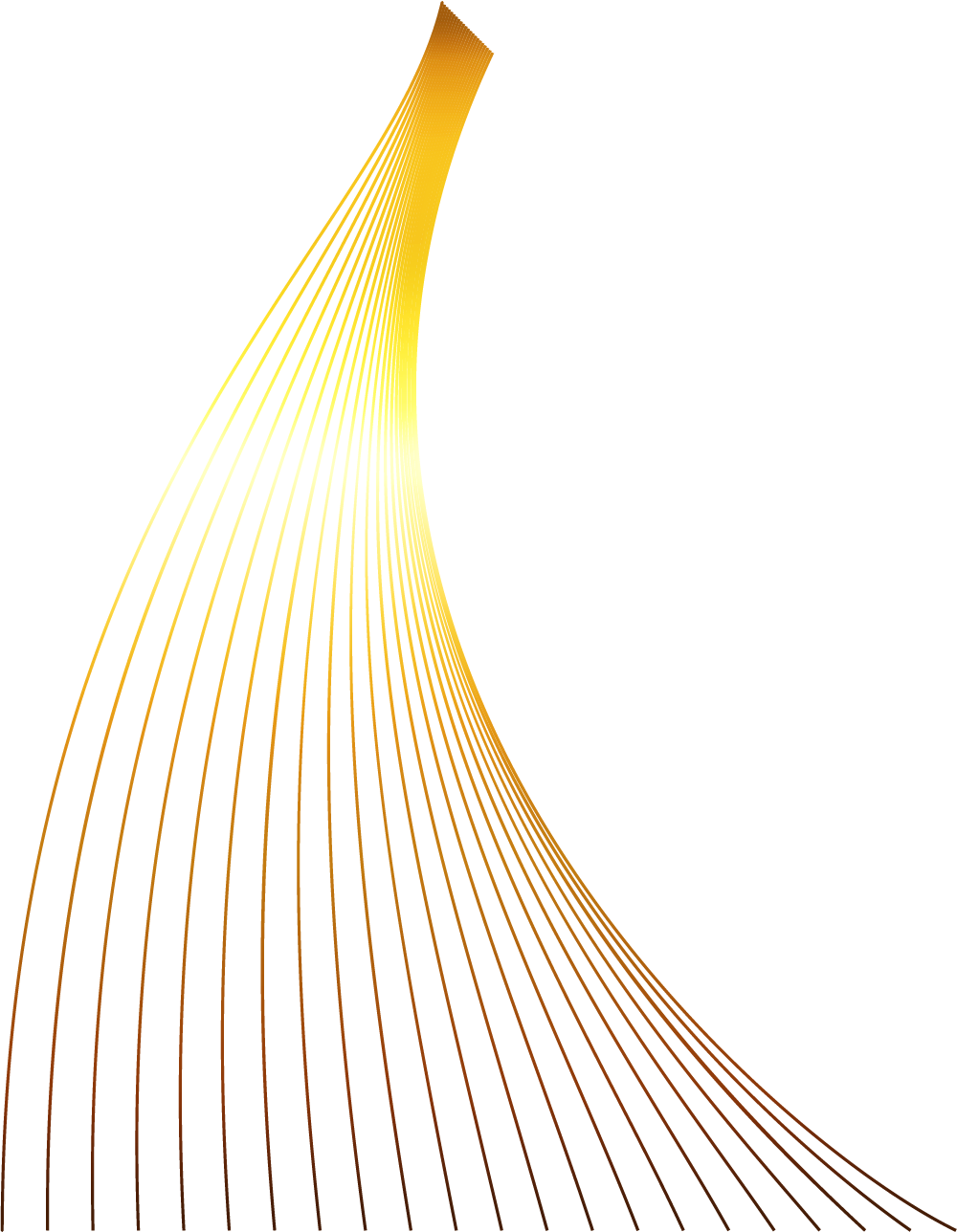 2.2. субсидии некоммерческим организациям, не являющимся государственными (муниципальными) учреждениями:
- на оказание содействия в осуществлении и развитии общественного самоуправления - 4 310 тыс. руб.;                                                                                                                                                    
-  на осуществление уставной деятельности - 1 000 тыс. руб.
Проект бюджета по предельным объемам бюджетных ассигнованийна 2022 год и плановый период 2023 и 2024 годов
4
На 2023 и 2024 годы управлению взаимодействия с общественностью,исходя из уровня доходов, запланированы ассигнования в сумме по 19 263 тыс. руб., соответственно.
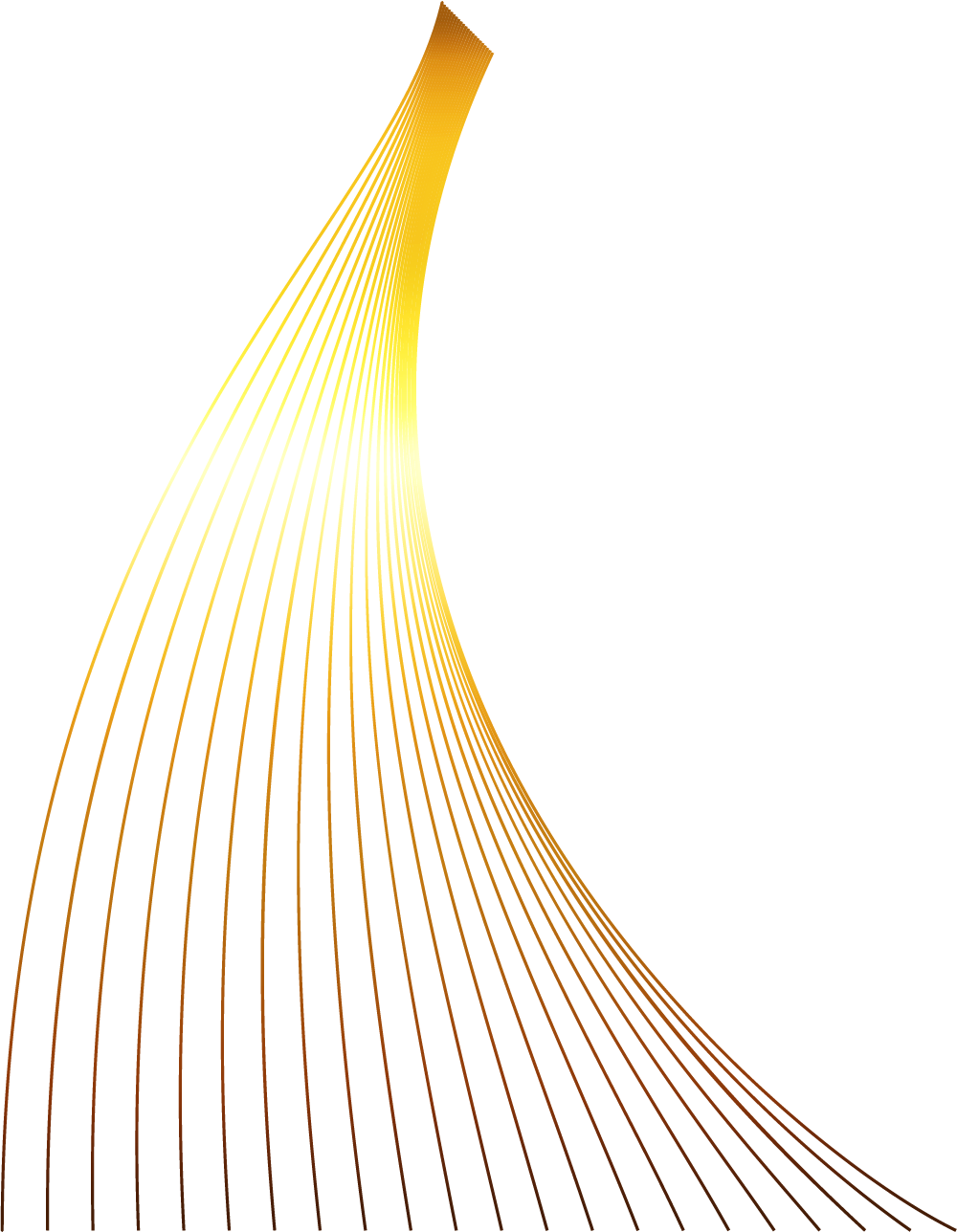 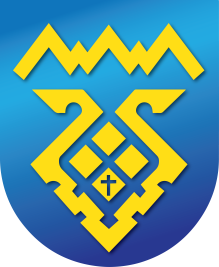 Благодарю  за внимание!
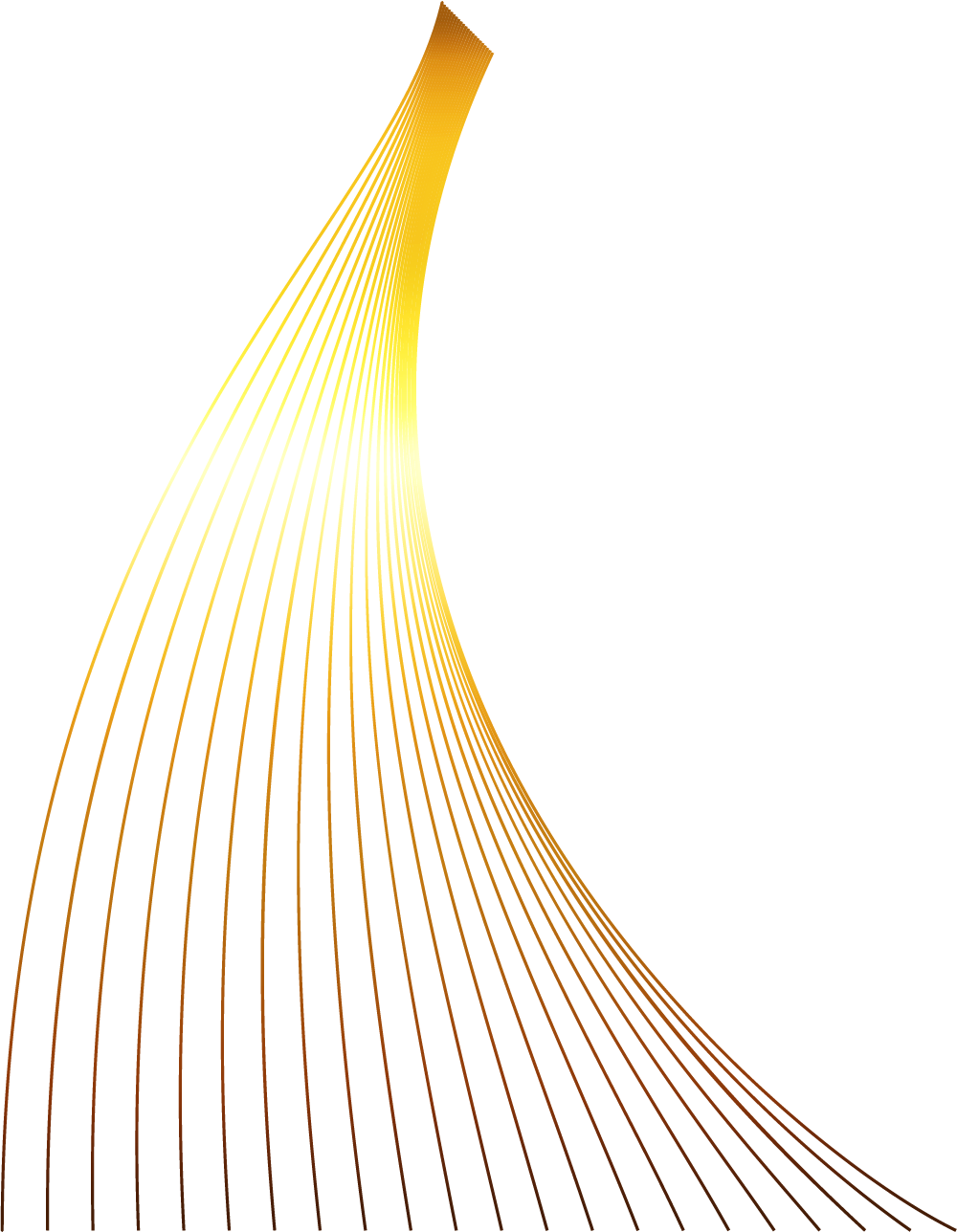